Image Processing
Image Processing
a typical image is simply a 2D array of color or gray values
i.e., a texture
image processing takes as input an image and outputs
characteristics about the image
a new image
modifies the input image
many image processing algorithms are “embarrassingly parallel”
computation at each pixel is completely independent of the computations done at all other pixels
Image Processing on the GPU
input image = 2D image texture
per-pixel computation = fragment shader
use texture coordinates to access pixels
visualize results
use fragment shader to render to a texture mapped quadrilateral
store results
use fragment shader to render to texture memory
Image Processing with glman
sample glib file for a single image

##OpenGL GLIB

Ortho -1. 1. -1. 1.
Texture 5 sample1.bmp

Vertex sample.vert
Fragment sample.frag
Program Sample uImageUnit 5

QuadXY .2 5
Image Processing with glman
vertex shader

#version 330 compatibility

out vec2 vST;

void main( )
{
  vST = aTexCoord0.st;
  gl_Position  = uModelViewProjectionMatrix * aVertex;
}
Luminance
luminence is the physical measure of brightness
has a specific definition to a physicist
a black and white (or grayscale) image is typically (approximately) a luminence image
human perception of brightness depends strongly on the viewing environment
see http://www.w3.org/Graphics/Color/sRGB
Luminance
an image encoded in sRGB color space can easily be converted to a luminance image



notice that the formula reflects the fact that the average human viewer is most sensitive to green light and least sensitive to blue light
Luminance
fragment shader

#version 330 compatibility

uniform sampler2D uImageUnit;

in vec2 vST;

out vec4 fFragColor;

void main( )
{
  vec3 irgb = texture2D( uImageUnit,  vST ).rgb;
  fFragColor = dot( irgb, vec3(0.2125,0.7154,0.0721) );
}
Luminance
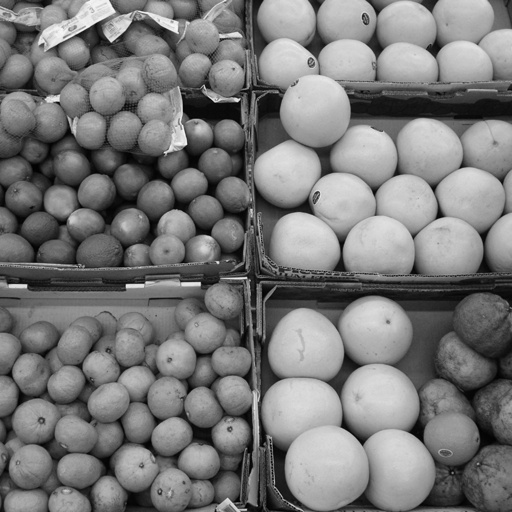 Image Rotation
rotation in 2D about the origin by an angle θ can be performed using the matrix



typically you want to rotate about the center of the image, which has texture coordinates (0.5, 0.5)
Image Rotation
shift incoming texture coordinates by (-0.5, -0.5) 
rotate the shifted coordinates by -θ
shift the rotated coordinates by (0.5, 0.5) 

after transforming the incoming texture coordinates, you will need to check to make sure that they are in the range [0, 1]
Image Rotation
fragment shader

#version 330 compatibility

uniform float uRotation;
uniform sampler2D uImageUnit;

in vec2 vST;

out vec4 fFragColor;
Image Rotation
void main( )
{
  // shift s and t to range [-0.5, 0.5]
  vec2 uv = vST - vec2(0.5, 0.5);
  
  // rotate uv by -uRotation
  float rad = -uRotation * 3.141592653589793 / 180.;
  float c = cos(rad);
  float s = sin(rad);
  float u = dot(vec2(c, -s), uv);
  float v = dot(vec2(s, c), uv);
  
  // shift back to range [0, 1]
  u += 0.5;
  v += 0.5;
  
  // in range [0, 1]?
  if (u >= 0. && u <= 1. && v >= 0. && v <= 1.)
    fFragColor = texture(uImageUnit, vec2(u, v));
  else
    fFragColor = vec4(0., 0., 0., 1.);
}
Image Rotation
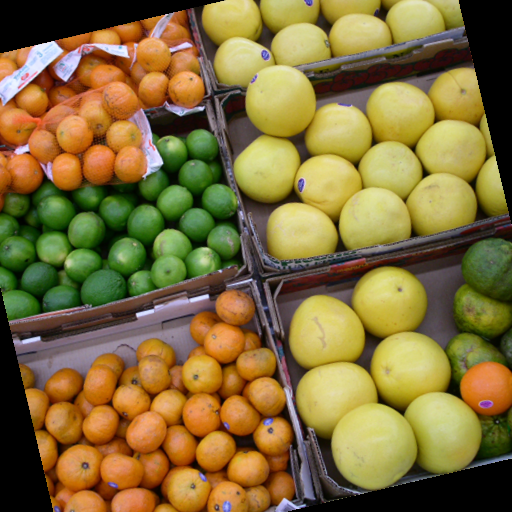 rotation of +15 degrees
Image Dimensions
image dimensions can beretrieved using



the distance betweenneighboring texels is
ivec2 ires = textureSize(uImageUnit, 0);
int ResS = ires.s;
int ResT = ires.t;
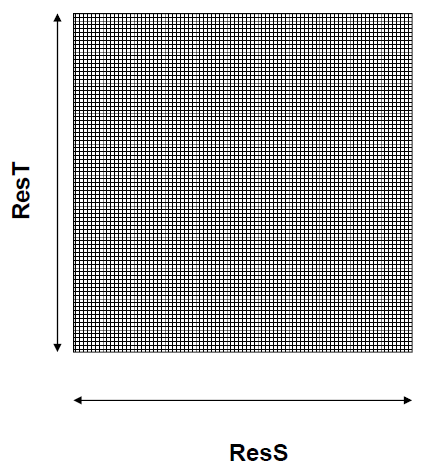 float dS = 1. / ResS;
float dT = 1. / ResT;
Spatial Filtering
spatial filtering, or convolution, is a common image processing tool
basic idea
input: image + convolution kernel (or mask)
mask is often small (e.g., 3x3 or 5x5)
each pixel at location (i, j) in the output image is obtained by centering the mask on the input image at location (i, j) and multiplying the mask and image element by element and summing the values*
Spatial Filtering
-1
-2
-1
0
0
0
(s,
t+dT)
(s+dS,
t+dT)
(s-dS,
t+dt)
1
2
1
t
(s-dS,
t)
(s,
t)
(s+dS,
t)
(s-dS,
t-dT)
(s,
t-dT)
(s+dS,
t-dT)
mask
s
Spatial Filtering
edges occur at locations in an image that correspond to object boundaries
edges are pixels where image brightness changes rapidly
the Sobel filters are common simple edge detectors
horizontal edge detector
vertical edge detector
Generic 3x3 Spatial Filter Shader
converts color image to luminance image and filters the luminance image
fragment shader

#version 330 compatibility

uniform sampler2D uImageUnit;
in vec2 vST;
out vec4 fFragColor;

float luminance(in vec2 st)
{
  vec3 irgb = texture2D(uImageUnit, st).rgb;
  float lum = dot( irgb, vec3(0.2125,0.7154,0.0721) );
  return lum;
}
Generic 3x3 Spatial Filter Shader
void main( )
{
  // get image dimensions
  ivec2 ires = textureSize(uImageUnit, 0);
  int ResS = ires.s;
  int ResT = ires.t;
  float dS = 1. / ResS;
  float dT = 1. / ResT;

  vec2 left  = vec2(-dS, 0);
  vec2 right = vec2(dS, 0);
  vec2 up    = vec2(0, dT);
  vec2 down  = vec2(0, -dT);
Generic 3x3 Spatial Filter Shader
// sobel horizontal edge detector
  mat3 kernel = mat3(-1., 0., 1., -2., 0., 2., -1., 0., 1.);

  mat3 subimg = mat3(luminance(vST + left + up),
                     luminance(vST + left),
                     luminance(vST + left + down),
                     luminance(vST + up),
                     luminance(vST),
                     luminance(vST + down),
                     luminance(vST + right + up),
                     luminance(vST + right),
                     luminance(vST + right + down));
Generic 3x3 Spatial Filter Shader
float result = dot(kernel1[0], subimg[0]) +
                 dot(kernel1[1], subimg[1]) +
                 dot(kernel1[2], subimg[2]);
  fFragColor = vec4(result, result, result, 1.);
}
Sobel Filtering
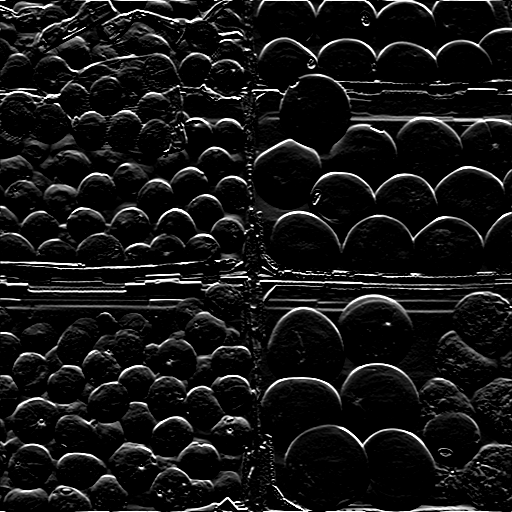 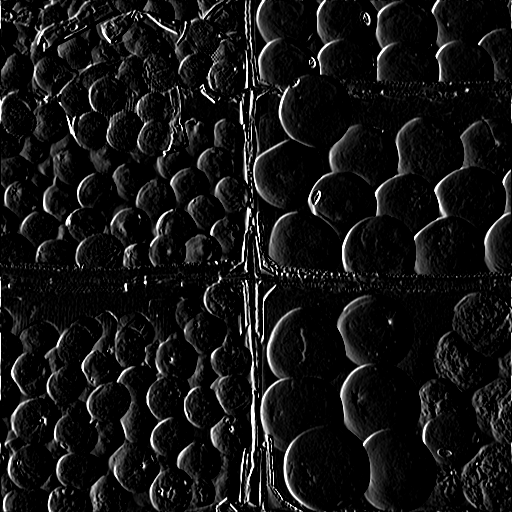 vertical edge detector
gy
horizontal edge detector
gx
gradient magnitude
Gaussian Blur
blurring an image is a task commonly done as a preprocessing step for subsequent image processing
the Gaussian kernel is a truncated discrete approximation to the Gaussian function
Gaussian Blur
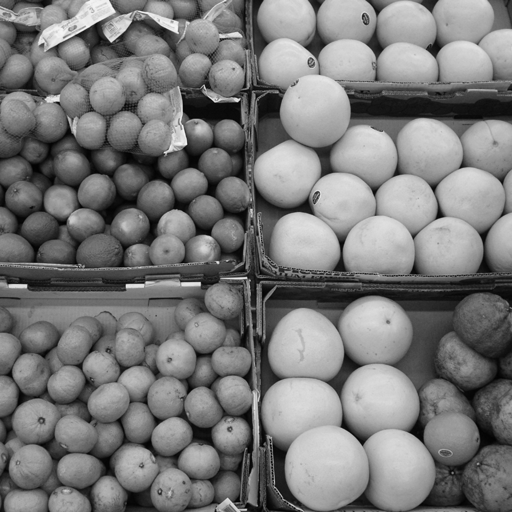 Gaussian Blur
the Gaussian kernel has a nice property called separability
separability means that convolution with the 2D kernel is equivalent to convolution with two 1D kernels applied serially to the image
Gaussian Blur
we need to store the intermediate result of blurring with the first 1D kernel
try rendering the intermediate result to a texture
Gaussian Blur
RenderToTexture

Ortho -5. 5.  -5. 5.
LookAt 0 0 1  0 0 0  0 1 0
Clear
Vertex filt1.vert
Fragment filt1v.frag
Program Filt  uImageUnit 6
QuadXY .2 5.
##OpenGL GLIB
GSTAP

Ortho -5. 5.  -5. 5.
LookAt 0 0 1  0 0 0  0 1 0

Texture2D 5 fruit.bmp

Texture2D 6 512 512
RenderToTexture 6
Clear

Vertex filt1.vert
Fragment filt1h.frag
Program Filt  uImageUnit 5
QuadXY .2 5.
Gaussian Blur
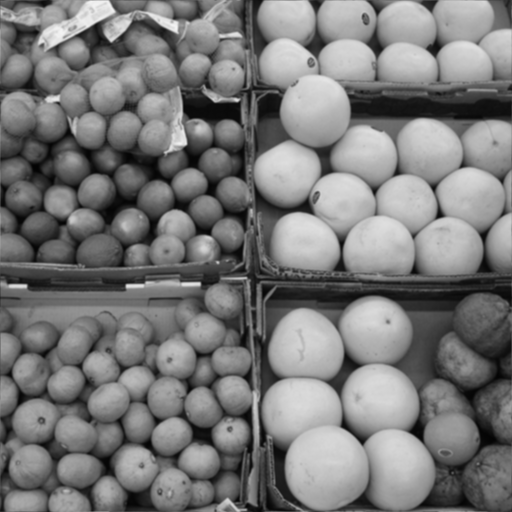 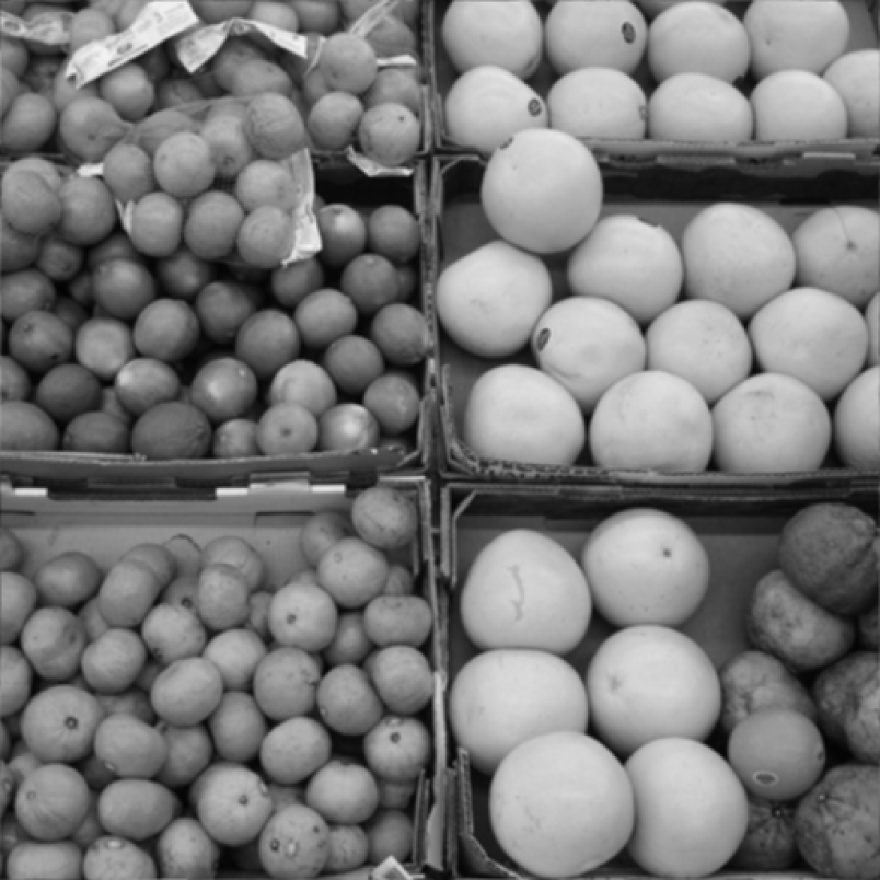 Gaussian Blur
qualitatively the results look identical
numerically there is a difference because the rendered quadrilateral from the first pass is not an exact substitute for an image
if you need to do high quality image processing then you might be better off investigating alternative methods